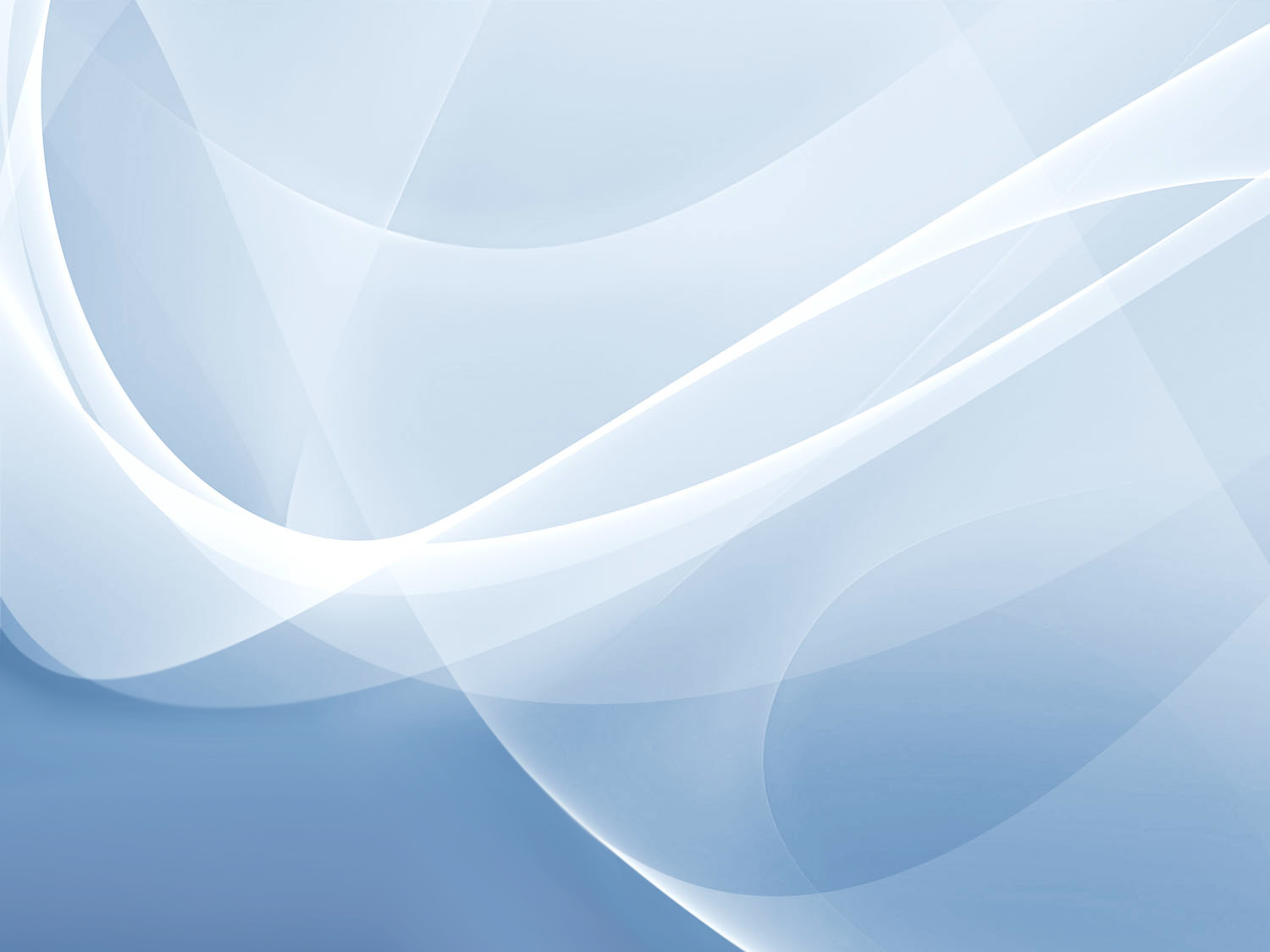 ОсновыОперационных Систем
МФТИ-2017
Тема 3
Кооперация процессов и основные аспекты ее логической организации
Кооперация процессов
Основные причины объединения усилий
Повышение скорости решения задач
S1
S2
…
…
…
…
…
…
…
…
…
…
Sn-1
Sn
Процесс
Кооперация процессов
Основные причины объединения усилий
Повышение скорости решения задач
S1
S2
…
…
…
…
…
…
…
…
…
…
Sn-1
Sn
Процесс 1
Процесс 2
Кооперация процессов
Основные причины объединения усилий
Повышение скорости решения задач
S1
S2
…
…
…
…
Sn/2
Sn/2+1
…
…
…
…
Sn-1
Sn
Процесс 1
Процесс 2
Кооперация процессов
Основные причины объединения усилий
Повышение скорости решения задач
Совместное использование данных
Модульная конструкция какой-либо системы
ОС
Приложе-ние 1
Менеджер сети
Микро-
ядро
Менеджер файлов
Приложе-ние 2
Менеджер памяти
Привилегированный режим
Кооперация процессов
Основные причины объединения усилий
Повышение скорости решения задач
Совместное использование данных
Модульная конструкция какой-либо системы
Для удобства работы пользователя
Кооперативные или взаимодействующие процессы - это процессы, которые влияют на поведение друг друга путем обмена информацией
Кооперация процессов
Категории средств взаимодействия
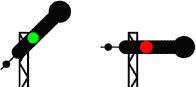 Сигнальные 
Канальные
Разделяемая память
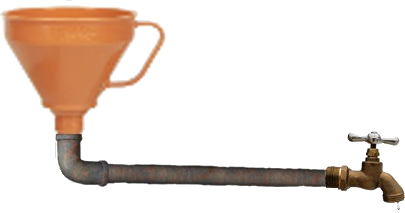 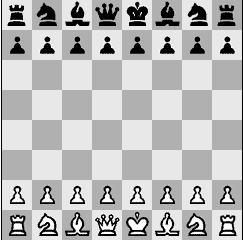 Основные аспекты логической организации передачи информации
Как устанавливается связь
Нужна или не нужна инициализация?
Способы адресации
прямая адресация
симметричная
асимметричная
непрямая или косвенная адресация
Основные аспекты логической организации передачи информации
Информационная валентность процессов и средств связи
Сколько процессов может быть ассоциировано с конкретным средством связи?
Сколько идентичных средств связи может быть задействовано между двумя процессами?
Направленность связи:
симплексная связь
полудуплексная связь
дуплексная связь
Основные аспекты логической организации передачи информации
Особенности канальных средств связи
Буферизация
Буфера нет (нулевая емкость)
процесс-передатчик всегда обязан ждать приема
Буфер конечной емкости
процесс-передатчик обязан ждать освобождения места в буфере, если буфер заполнен
Буфер неограниченной емкости (нереализуемо!)
процесс-передатчик никогда не ждет
Основные аспекты логической организации передачи информации
Особенности канальных средств связи
Модели передачи данных
Потоковая модель
операции приема/передачи не интересуются содержимым данных и их происхождением, данные не структурируются 
Модель сообщений
на передаваемые данные накладывается определенная структура
Основные аспекты логической организации передачи информации
Особенности канальных средств связи
Потоковая модель - pipe
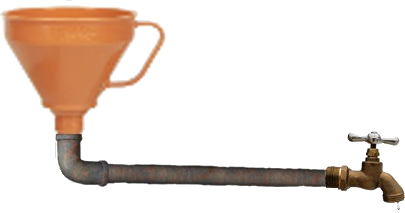 Основные аспекты логической организации передачи информации
Особенности канальных средств связи
Потоковая модель - pipe
P0
5 байт
25 байт
15 байт
5 байт
P2
10 байт
P1
Основные аспекты логической организации передачи информации
Особенности канальных средств связи
Потоковая модель - FIFO
P0
начало
конец
P2
P1
Основные аспекты логической организации передачи информации
Особенности канальных средств связи
Модель сообщений
P0
m2
m1
m0
m2
m0
m0
m1
m2
P2
m1
P1
Основные аспекты логической организации передачи информации
Надежность средств связи
Средство связи считается надежным, если:
Нет потери информации
Нет повреждения информации
Нет нарушения порядка поступления информации
Не появляется лишняя информация
Основные аспекты логической организации передачи информации
Как завершается связь
Нужны ли специальные действия для прекращения использования средства связи?
Как влияет прекращение использования средства связи одним процессом на поведение других участников взаимодействия?
Нити исполнения (threads)
Ожидание ввода A
Ввести массив A
Ожидание ввода B
Ввести массив B
Ожидание ввода C
Ввести массив C
A=A+B
C=A+C
Вывести массив C
Ожидание вывода C
Нити исполнения (threads)
Процесс 2
Процесс 1
Создание процесса 2
Переключение контекста
Создание общей памяти
Переключение контекста
Создание общей памяти
Ввести массив A
Ожидание ввода A и B
Ожидание ввода A
Ввести массив B
Ожидание ввода B
Ввести массив C
Ожидание ввода C
A=A+B
Переключение контекста
C=A+C
Переключение контекста
Вывести массив C
Ожидание вывода C
Нити исполнения (threads)
Игрушечная железная дорога
поезд
рельсы
Нити исполнения (threads)
Игрушечная железная дорога
рельсы
Нити исполнения (threads)
Игрушечная железная дорога
поезд
рельсы
Нити исполнения (threads)
Игрушечная железная дорога
склады
поезд
рельсы
Нити исполнения (threads)
Вычислительная система
Игрушечная железная дорога
Данные вне стека и I/O
склады
Условный переход
поезд
Регистры и данные в стеке
Исполняемый код
рельсы
Процесс
Нити исполнения (threads)
Вычислительная система
Данные вне стека и I/O
Условный переход
Регистры и данные в стеке
Исполняемый код
Процесс
Нити исполнения (threads)
Игрушечная железная дорога
склады
поезд
рельсы
Нити исполнения (threads)
Вычислительная система
Регистры и данные в стеке
Данные вне стека
Условный переход
Регистры и данные в стеке
Регистры и данные в стеке
Исполняемый код
Процесс
Нити исполнения (threads)
Процесс
Системныйконтекст
Системный
контекст
Системный контекст нити
Системный контекст нити
Регистровый контекст
Регистровый контекст
Регистровый контекст
КодДанные вне стека
Стек
КодДанные вне стека
Стек
Стек
Нить исполнения
Нить исполнения
parent
child
Нити исполнения (threads)
Процесс
Ожидание
Готовность
Исполнение
Закончил исполнение
Закончила исполнение
Готовность
Ожидание
Закончила исполнение
Ожидание
Исполнение
Закончила исполнение
Ожидание
Готовность
Закончила исполнение
Готовность
Закончила исполнение
Ожидание
Закончила исполнение
Ожидание
Нити исполнения (threads)
Нить 2
Нить 1
Создание нити 2
Переключение контекста
Ожидание ввода A и B
Переключение контекста
Ввести массив A
Ожидание ввода A
Ввести массив B
Ожидание ввода B
Ввести массив C
Ожидание ввода C
Переключение контекста
A=A+B
Переключение контекста
C=A+C
Вывести массив C
Ожидание вывода C
?
?
?